СУ-ДЖОК ИГРА для детей
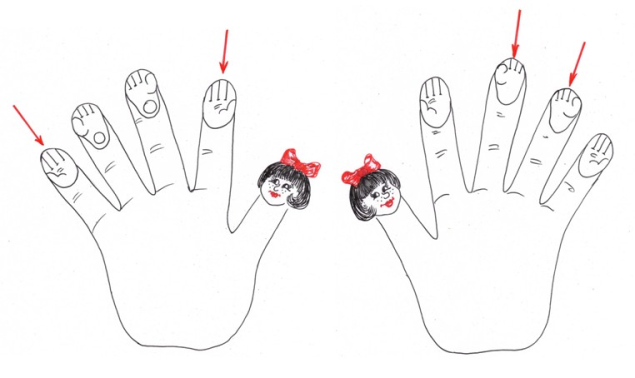 «Про ёжика»
Выполнила: Крылепова Т.В. учитель-логопед МАДОУ ЦРР – детского сада  № 29, г. Кызыл
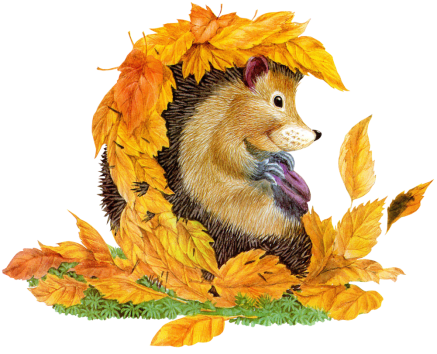 Маленький ежик,                 (зажать шарик в ладошке)
Четверо ножек.                     (раскрыть ладошки)
Ежик по лесу идет                (катать шарик по ладошке прямыми движениями)
На спине листок несет.       (соединить ладошки)
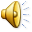 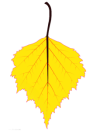 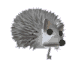 И кряхтит, пыхтит и фыркает он - «Фыр»,   (зажимать, разжимать шарик в ладошке)
Все-равно тебя я к норке донесу.                  (катать шарик по ладошке круговыми движениями)
Самый сильный я в лесу,                                 (зажать шарик сначала в одном кулачке,
Я боюсь одну лису – «фух».                             затем в другом)
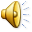 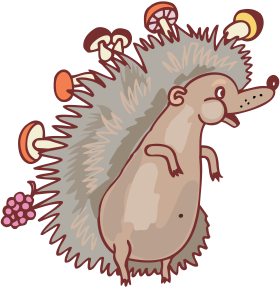 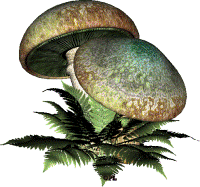 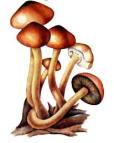 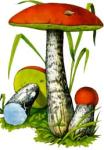 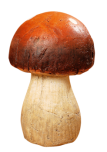 Маленький ежик,             (зажать шарик в ладошке)
Четверо ножек.                (раскрыть ладошки)
Ежик по лесу идет           (катать шарик по ладошке прямыми движениями)
На спине грибок несет.    (ладошкой левой руки сделать шляпку и спрятать шарик)
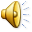 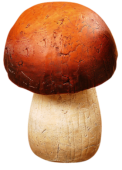 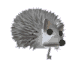 И кряхтит, пыхтит и фыркает он  - «Фыр»,   (зажимать, разжимать шарик в ладошке)
Все-равно тебя я к норке донесу.                   (катать шарик по ладошке круговыми движениями)
Самый сильный я в лесу,                                  (зажать шарик сначала в одном кулачке,
Я боюсь одну лису – «фух».                              затем в другом)
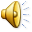 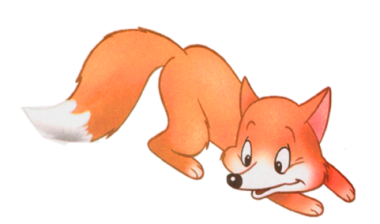 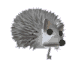 Маленький ежик,            (зажать шарик в ладошке)
Четверо ножек.               (раскрыть ладошки)
Ежик по лесу идет          (катать шарик по ладошке прямыми движениями)
На спине лису несет.      (сжимать шарик кончиками пальцев)
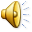 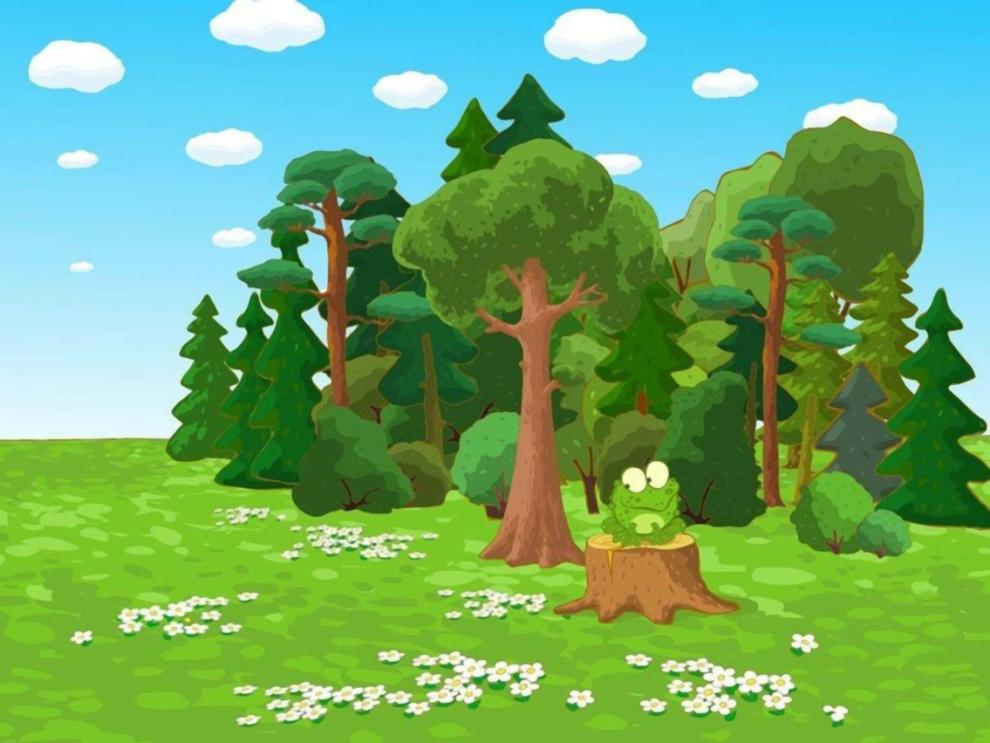 И кряхтит, пыхтит и фыркает он  - «Фыр»,     (зажимать, разжимать шарик в ладошке)
Все-равно тебя я к норке донесу.                     (катать шарик по ладошке круговыми движениями)
Самый сильный я в лесу,                                     (зажать шарик между ладошками)
Победил саму лису!
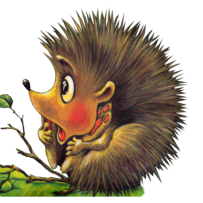 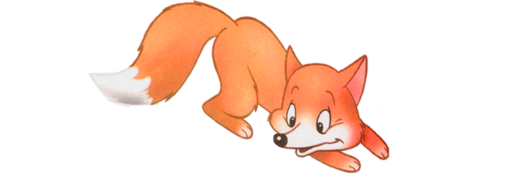 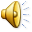 При создании использовались материалы:
http://www.lenagold.ru/
Клипарты:
Фоны:
http://allforchildren.ru/pictures/bg.php